Natural Language Understanding
Ling575
Spoken Dialog Systems
April 17, 2013
Natural Language Understanding
Generally:
Given a string of words representing a natural language utterance, produce a meaning representation
Natural Language Understanding
Generally:
Given a string of words representing a natural language utterance, produce a meaning representation
For well-formed natural language text (see ling571), 
 Full parsing with a probabilistic context-free grammar
Augmented with semantic attachments in FOPC
Producing a general lambda calculus representation
Natural Language Understanding
Generally:
Given a string of words representing a natural language utterance, produce a meaning representation
For well-formed natural language text (see ling571), 
 Full parsing with a probabilistic context-free grammar
Augmented with semantic attachments in FOPC
Producing a general lambda calculus representation

What about spoken dialog systems?
NLU for SDS
Few SDS fully exploit this approach
NLU for SDS
Few SDS fully exploit this approach
Why not?
NLU for SDS
Few SDS fully exploit this approach
Why not?
Examples of travel air speech input (due to A. Black)
Eh, I wanna go, wanna go to Boston tomorrow

If its not too much trouble I’d be very grateful if one might be able to aid me in arranging my travel arrangements to Boston, Logan airport, at sometime tomorrow morning, thank you.

Boston, tomorrow
NLU for SDS
Analyzing speech vs text
NLU for SDS
Analyzing speech vs text
Utterances: 
ill-formed, disfluent, fragmentary, desultory, rambling
Vs well-formed
NLU for SDS
Analyzing speech vs text
Utterances: 
ill-formed, disfluent, fragmentary, desultory, rambling
Vs well-formed

Domain:
Restricted, constrains interpretation
Vs. unrestricted
NLU for SDS
Analyzing speech vs text
Utterances: 
ill-formed, disfluent, fragmentary, desultory, rambling
Vs well-formed
Domain:
Restricted, constrains interpretation
Vs. unrestricted
Interpretation:
Need specific pieces of data
Vs. full, complete representation
NLU for SDS
Analyzing speech vs text
Utterances: 
ill-formed, disfluent, fragmentary, desultory, rambling
Vs well-formed
Domain:
Restricted, constrains interpretation
Vs. unrestricted
Interpretation:
Need specific pieces of data
Vs. full, complete representation
Speech recognition:
Error-prone, perfect full analysis difficult to obtain
NLU for Spoken Dialog
Call routing (aka call classification): 
(Chu-Carroll & Carpenter, 1998, Al-Shawi 2003)
Shallow form of NLU
NLU for Spoken Dialog
Call routing (aka call classification): 
(Chu-Carroll & Carpenter, 1998, Al-Shawi 2003)
Shallow form of NLU
Goal:
Given a spoken utterance, assign to class c, in finite set C
NLU for Spoken Dialog
Call routing (aka call classification): 
(Chu-Carroll & Carpenter, 1998, Al-Shawi 2003)
Shallow form of NLU
Goal:
Given a spoken utterance, assign to class c, in finite set C
Banking Example:
Open prompt: "How may I direct your call?”
NLU for Spoken Dialog
Call routing (aka call classification): 
(Chu-Carroll & Carpenter, 1998, Al-Shawi 2003)
Shallow form of NLU
Goal:
Given a spoken utterance, assign to class c, in finite set C
Banking Example:
Open prompt: "How may I direct your call?”	
Responses: may I have consumer lending?,
NLU for Spoken Dialog
Call routing (aka call classification): 
(Chu-Carroll & Carpenter, 1998, Al-Shawi 2003)
Shallow form of NLU
Goal:
Given a spoken utterance, assign to class c, in finite set C
Banking Example:
Open prompt: "How may I direct your call?”	
Responses: may I have consumer lending?,
l'd like my checking account balance, or
NLU for Spoken Dialog
Call routing (aka call classification): 
(Chu-Carroll & Carpenter, 1998, Al-Shawi 2003)
Shallow form of NLU
Goal:
Given a spoken utterance, assign to class c, in finite set C
Banking Example:
Open prompt: "How may I direct your call?”	
Responses: may I have consumer lending?,
l'd like my checking account balance, or
"ah I'm calling 'cuz ah a friend gave me this number and ah she told me ah with this number I can buy some cars or whatever but she didn't know how to explain it to me so l just called you you know to get that information."
Call Routing
General approach:
Build classification model based on labeled training data, e.g. manually routed calls
Apply classifier to label new data
Call Routing
General approach:
Build classification model based on labeled training data, e.g. manually routed calls
Apply classifier to label new data
Vector-based call routing:
Model
Call Routing
General approach:
Build classification model based on labeled training data, e.g. manually routed calls
Apply classifier to label new data
Vector-based call routing:
Model: Vector of word unigram, bigrams, trigrams
Filtering:
Call Routing
General approach:
Build classification model based on labeled training data, e.g. manually routed calls
Apply classifier to label new data
Vector-based call routing:
Model: Vector of word unigram, bigrams, trigrams
Filtering: by frequency
Call Routing
General approach:
Build classification model based on labeled training data, e.g. manually routed calls
Apply classifier to label new data
Vector-based call routing:
Model: Vector of word unigram, bigrams, trigrams
Filtering: by frequency
Exclude high frequency stopwords, low frequency rare words
Weighting
Call Routing
General approach:
Build classification model based on labeled training data, e.g. manually routed calls
Apply classifier to label new data
Vector-based call routing:
Model: Vector of word unigram, bigrams, trigrams
Filtering: by frequency
Exclude high frequency stopwords, low frequency rare words
Weighting: term frequency * inverse document frequency
Call Routing
General approach:
Build classification model based on labeled training data, e.g. manually routed calls
Apply classifier to label new data
Vector-based call routing:
Model: Vector of word unigram, bigrams, trigrams
Filtering: by frequency
Exclude high frequency stopwords, low frequency rare words
Weighting: term frequency * inverse document frequency
(Dimensionality reduction by singular value decomposition)
Compute cosine similarity for new call & training examples
Meaning Representations for Spoken Dialog
Typical model: Frame-slot semantics
Majority of spoken dialog systems
Almost all deployed spoken dialog systems
Meaning Representations for Spoken Dialog
Typical model: Frame-slot semantics
Majority of spoken dialog systems
Almost all deployed spoken dialog systems

Frame: 
Domain-dependent information structure
Set of attribute-value pairs
Information relevant to answering questions in domain
Natural Language Understanding
Most systems use frame-slot semantics
Show me morning flights from Boston to SFO on Tuesday

SHOW:
FLIGHTS:
ORIGIN:
CITY:	    Boston
DATE:
DAY-OF-WEEK:   Tuesday
TIME:
PART-OF-DAY:     Morning
DEST: 
CITY:     San Francisco
Another NLU Example
Sagae et 2009
Utterance (speech): we are prepared to give you guys generators for electricity downtown
ASR (NLU input): we up apparently give you guys generators for a letter city don town
Frame (NLU output):
<s>.mood declarative
<s>.sem.agent kirk
<s>.sem.event deliver
<s>.sem.modal.possibility can
<s>.sem.speechact.type offer
<s>.sem.theme power-generator
<s>.sem.type event
Question
Given an ASR output string, how can we tractably and robustly derive a meaning representation?
Question
Given an ASR output string, how can we tractably and robustly derive a meaning representation?
Many approaches:
Shallow transformation: 
Terminal substitution
Question
Given an ASR output string, how can we tractably and robustly derive a meaning representation?
Many approaches:
Shallow transformation: 
Terminal substitution 
Integrated parsing and semantic analysis
E.g. semantic grammars
Question
Given an ASR output string, how can we tractably and robustly derive a meaning representation?
Many approaches:
Shallow transformation: 
Terminal substitution 
Integrated parsing and semantic analysis
E.g. semantic grammars
Classification or sequence labeling approaches
HMM-based, MaxEnt-based
Grammars
Formal specification of strings in a language
A 4-tuple:
A set of terminal symbols: Σ
A set of non-terminal symbols: N
A set of productions P: of the form A -> α
A designated start symbol S
In regular grammars:
A is a non-terminal and α is of the form {N}Σ*
In context-free grammars:
 A is a non-terminal and α in (Σ U N)*
Simple Air Travel Grammar
LIST -> show me | I want | can I see|…
DEPARTTIME -> (after|around|before) HOUR| morning | afternoon | evening
HOUR -> one|two|three…|twelve (am|pm)
FLIGHTS -> (a) flight|flights
ORIGIN -> from CITY
DESTINATION -> to CITY
CITY -> Boston | San Francisco | Denver | Washington
Shallow Semantics
Terminal substitution 
Employed by some speech toolkits, e.g. CSLU
Shallow Semantics
Terminal substitution 
Employed by some speech toolkits, e.g. CSLU
Rules convert terminals in grammar to semantics
LIST -> show me | I want | can I see|…
Shallow Semantics
Terminal substitution 
Employed by some speech toolkits, e.g. CSLU
Rules convert terminals in grammar to semantics
LIST -> show me | I want | can I see|…
e.g. show -> LIST
Shallow Semantics
Terminal substitution 
Employed by some speech toolkits, e.g. CSLU
Rules convert terminals in grammar to semantics
LIST -> show me | I want | can I see|…
e.g. show -> LIST
       see   -> LIST
       I       -> ε
       can   -> ε
      * Boston -> Boston
Shallow Semantics
Terminal substitution 
Employed by some speech toolkits, e.g. CSLU
Rules convert terminals in grammar to semantics
LIST -> show me | I want | can I see|…
e.g. show -> LIST
       see   -> LIST
       I       -> ε
       can   -> ε
      * Boston -> Boston
Simple, but…
VERY limited, assumes direct correspondence
Semantic Grammars
Domain-specific semantic analysis
Semantic Grammars
Domain-specific semantic analysis
Syntactic structure:
Context-free grammars (CFGs) (typically)
Can be parsed by standard CFG parsing algorithms
e.g. Earley parsers or CKY
Semantic Grammars
Domain-specific semantic analysis
Syntactic structure:
Context-free grammars (CFGs) (typically)
Can be parsed by standard CFG parsing algorithms
e.g. Earley parsers or CKY
Semantic structure:
Some designated non-terminals correspond to slots
Associate terminal values to corresponding slot
Semantic Grammars
Domain-specific semantic analysis
Syntactic structure:
Context-free grammars (CFGs) (typically)
Can be parsed by standard CFG parsing algorithms
e.g. Earley parsers or CKY
Semantic structure:
Some designated non-terminals correspond to slots
Associate terminal values to corresponding slot
Frames can be nested
Widely used: Phoenix NLU (CU, CMU), vxml grammars
Show me morning flights from Boston to SFO on Tuesday
LIST -> show me | I want | can I see|…
DEPARTTIME -> (after|around|before) HOUR| morning | afternoon | evening
HOUR -> one|two|three…|twelve (am|pm)
FLIGHTS -> (a) flight|flights
ORIGIN -> from CITY
DESTINATION -> to CITY
CITY -> Boston | San Francisco | Denver | Washington
SHOW:
FLIGHTS:
ORIGIN:
CITY:	    Boston
DATE:
DAY-OF-WEEK:   Tuesday

TIME:
PART-OF-DAY:     Morning

DEST: 
CITY:     San Francisco
Semantic Grammars: Issues
Issues:
Semantic Grammars: Issues
Issues:
Generally manually constructed
Can be expensive, hard to update/maintain
Semantic Grammars: Issues
Issues:
Generally manually constructed
Can be expensive, hard to update/maintain

Managing ambiguity:
Can associate probabilities with parse & analysis
Build rules manually, then train probabilities w/data
Semantic Grammars: Issues
Issues:
Generally manually constructed
Can be expensive, hard to update/maintain

Managing ambiguity:
Can associate probabilities with parse & analysis
Build rules manually, then train probabilities w/data

Domain- and application-specific
Hard to port
Learning ProbabilisticSlot Filling
Goal:  Use machine learning to map from recognizer strings to semantic slots and fillers
Learning ProbabilisticSlot Filling
Goal:  Use machine learning to map from recognizer strings to semantic slots and fillers
Motivation:
Improve robustness – fail-soft
Improve ambiguity handling – probabilities
Improve adaptation – train for new domains, apps
Learning ProbabilisticSlot Filling
Goal:  Use machine learning to map from recognizer strings to semantic slots and fillers
Motivation:
Improve robustness – fail-soft
Improve ambiguity handling – probabilities
Improve adaptation – train for new domains, apps
Many alternative classifier models
HMM-based, MaxEnt-based
HMM-Based Slot Filling
Find best concept sequence C given words W
HMM-Based Slot Filling
Find best concept sequence C given words W
C*= argmax P(C|W)
HMM-Based Slot Filling
Find best concept sequence C given words W
C*= argmax P(C|W)
   = argmax P(W|C)P(C)/P(W)
HMM-Based Slot Filling
Find best concept sequence C given words W
C*= argmax P(C|W)
   = argmax P(W|C)P(C)/P(W)
   = argmax P(W|C)P(C)
HMM-Based Slot Filling
Find best concept sequence C given words W
C*= argmax P(C|W)
   = argmax P(W|C)P(C)/P(W)
   = argmax P(W|C)P(C)
Assume limited M-concept history, N-gram words
=
Probabilistic Slot Filling
Example HMM
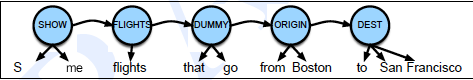 VoiceXML
VoiceXML
W3C standard for voice interfaces
XML-based ‘programming’ framework for speech systems
Provides recognition of:
Speech, DTMF (touch tone codes)
VoiceXML
W3C standard for voice interfaces
XML-based ‘programming’ framework for speech systems
Provides recognition of:
Speech, DTMF (touch tone codes)

Provides output of synthesized speech, recorded audio
VoiceXML
W3C standard for voice interfaces
XML-based ‘programming’ framework for speech systems
Provides recognition of:
Speech, DTMF (touch tone codes)

Provides output of synthesized speech, recorded audio

Supports recording of user input
VoiceXML
W3C standard for voice interfaces
XML-based ‘programming’ framework for speech systems
Provides recognition of:
Speech, DTMF (touch tone codes)

Provides output of synthesized speech, recorded audio

Supports recording of user input

Enables interchange between voice interface, web-based apps
VoiceXML
W3C standard for voice interfaces
XML-based ‘programming’ framework for speech systems
Provides recognition of:
Speech, DTMF (touch tone codes)

Provides output of synthesized speech, recorded audio

Supports recording of user input

Enables interchange between voice interface, web-based apps

Structures voice interaction
VoiceXML
W3C standard for voice interfaces
XML-based ‘programming’ framework for speech systems
Provides recognition of:
Speech, DTMF (touch tone codes)

Provides output of synthesized speech, recorded audio

Supports recording of user input

Enables interchange between voice interface, web-based apps

Structures voice interaction

Can incorporate Javascript for functionality
Capabilities
Interactions:
Default behavior is FST-style, system initiative
Capabilities
Interactions:
Default behavior is FST-style, system initiative

Can implement frame-based mixed initiative
Capabilities
Interactions:
Default behavior is FST-style, system initiative

Can implement frame-based mixed initiative

Support for sub-dialog call-outs
Speech I/O
ASR:
Supports speech recognition defined by
Grammars
Trigrams
Domain managers: credit card nos etc
Speech I/O
ASR:
Supports speech recognition defined by
Grammars
Trigrams
Domain managers: credit card nos etc
TTS:
<ssml> markup language
Allows choice of: language, voice, pronunciation
Allows tuning of: timing, breaks
Simple VoiceXML Example
Minimal form:
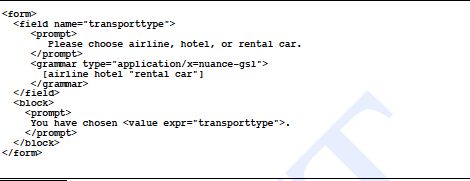 Basic VXML Document
Main body: <form></form>
Sequence of fields: <field></field>
Basic VXML Document
Main body: <form></form>
Sequence of fields: <field></field>
Correspond to variable storing user input
<field name=“transporttype”>
Basic VXML Document
Main body: <form></form>
Sequence of fields: <field></field>
Correspond to variable storing user input
<field name=“transporttype”>

Prompt for user input
<prompt> Please choose airline, hotel, or rental car.</prompt>
Can include URL for recorded prompt, backs off
Basic VXML Document
Main body: <form></form>
Sequence of fields: <field></field>
Correspond to variable storing user input
<field name=“transporttype”>

Prompt for user input
<prompt> Please choose airline, hotel, or rental car.</prompt>
Can include URL for recorded prompt, backs off

Specify grammar to recognize/interpret user input
<grammar>[airline hotel “rental car”]</grammar>
Other Field Elements
Context-dependent help:
<help>Please select activity.</help>
Other Field Elements
Context-dependent help:
<help>Please select activity.</help>

Action to be performed on input:
<filled>
<prompt>You have chosen <value exp=“transporttype”>.
</prompt></filled>
Control Flow
Default behavior:
Step through elements of form in document order
Control Flow
Default behavior:
Step through elements of form in document order
Goto allows jump to:
Other form: <goto next=“weather.xml”>
Other position in form: <goto next=“#departdate”>
Control Flow
Default behavior:
Step through elements of form in document order
Goto allows jump to:
Other form: <goto next=“weather.xml”>
Other position in form: <goto next=“#departdate”>
Conditionals:
<if cond=“varname==‘air’”>….</if>
Control Flow
Default behavior:
Step through elements of form in document order
Goto allows jump to:
Other form: <goto next=“weather.xml”>
Other position in form: <goto next=“#departdate”>
Conditionals:
<if cond=“varname==‘air’”>….</if>
Guards:
Default: Skip field if slot value already entered
General Interaction
‘Universals’: 
Behaviors used by all apps, specify particulars
Pick prompts for conditions
General Interaction
‘Universals’: 
Behaviors used by all apps, specify particulars
Pick prompts for conditions
<noinput>:
No speech timeout
General Interaction
‘Universals’: 
Behaviors used by all apps, specify particulars
Pick prompts for conditions
<noinput>:
No speech timeout
<nomatch>:
Speech, but nothing valid recognized
General Interaction
‘Universals’: 
Behaviors used by all apps, specify particulars
Pick prompts for conditions
<noinput>:
No speech timeout
<nomatch>:
Speech, but nothing valid recognized
<help>:
General system help prompt
Complex Interaction
Preamble, grammar:
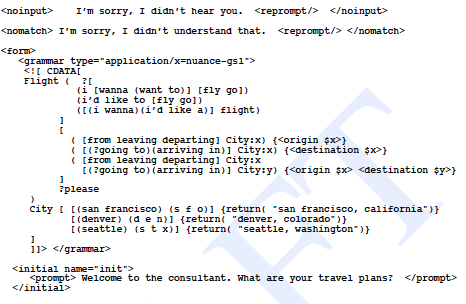 Mixed Initiative
With guard defaults
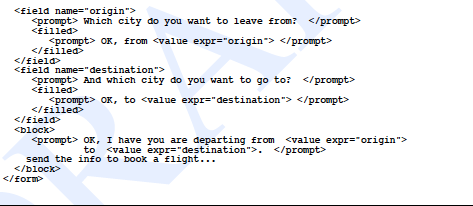 Complex Interaction
Preamble, external grammar:
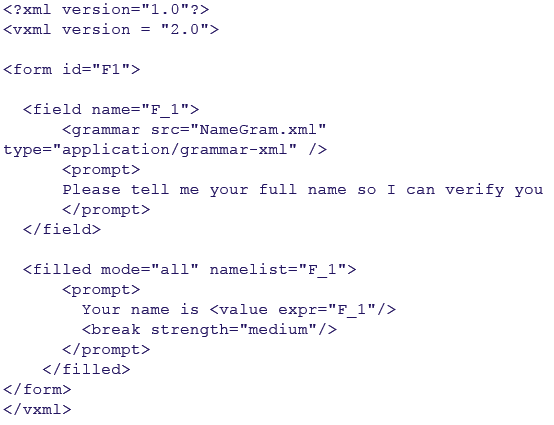 Multi-slot Grammar
<?xml version= "1.0"?>  <grammar xml:lang="en-US" root = "TOPLEVEL">    <rule id="TOPLEVEL" scope="public">      <item>    <!-- FIRST NAME RETURN -->        <item repeat="0-1">          <ruleref uri="#FIRSTNAME"/>          <tag>out.firstNameSlot=rules.FIRSTNAME.firstNameSubslot;</tag>        </item>    <!-- MIDDLE NAME RETURN -->        <item repeat="0-1">          <ruleref uri="#MIDDLENAME"/>          <tag>out.middleNameSlot=rules.MIDDLENAME.middleNameSubslot;</tag>        </item>    <!-- LAST NAME RETURN -->          <ruleref uri="#LASTNAME"/>          <tag>out.lastNameSlot=rules.LASTNAME.lastNameSubslot;</tag>        </item>  <!-- TOP LEVEL RETURN-->      <tag> out.F_1= out.firstNameSlot + out.middleNameSlot + out.lastNameSlot; </tag>    </rule>
Multi-slot Grammar II
<rule id="FIRSTNAME" scope="public">  <one-of>    <item> matt<tag>out.firstNameSubslot="matthew";</tag></item>    <item> dee <tag> out.firstNameSubslot="dee ";</tag></item>    <item> jon <tag> out.firstNameSubslot="jon ";</tag></item>    <item> george <tag>out.firstNameSubslot="george ";</tag></item>    <item> billy <tag> out.firstNameSubslot="billy ";</tag></item>  </one-of>  </rule>  <rule id="MIDDLENAME" scope="public">  <one-of>    <item> bon <tag>out.middleNameSubslot="bon ";</tag></item>    <item> double ya <tag> out.middleNameSubslot="w ";</tag></item>    <item> dee <tag> out.middleNameSubslot="dee ";</tag></item>  </one-of>  </rule>  <rule id="LASTNAME" scope="public">  <one-of>    <item> henry <tag> out.lastNameSubslot="henry "; </tag></item>    <item> ramone <tag> out.lastNameSubslot="dee ";  </tag></item>    <item> jovi <tag> out.lastNameSubslot="jovi ";  </tag></item>    <item> bush <tag> out.lastNameSubslot=""bush ";  </tag></item>    <item> williams <tag> out.lastNameSubslot="williams "; </tag></item>  </one-of>  </rule></grammar>
Augmenting VoiceXML
Don’t write  XML directly
Use php or other system to generate VoiceXML
Used in ‘Let’s Go Dude’ bus info system
Augmenting VoiceXML
Don’t write  XML directly
Use php or other system to generate VoiceXML
Used in ‘Let’s Go Dude’ bus info system
Pass input to other web services
i.e. to RESTful services
Augmenting VoiceXML
Don’t write  XML directly
Use php or other system to generate VoiceXML
Used in ‘Let’s Go Dude’ bus info system
Pass input to other web services
i.e. to RESTful services

Access web-based audio for prompts